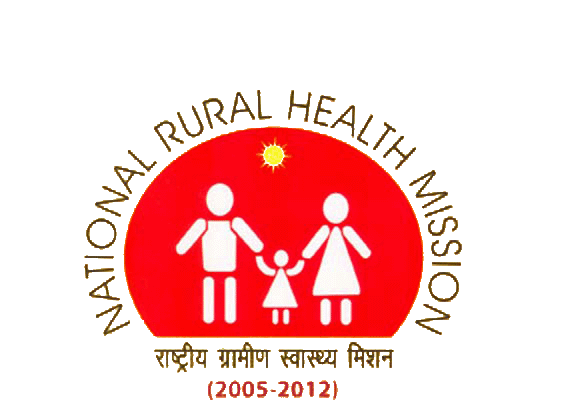 Chhattisgarh Rural Medical Corps
Department of Health and family welfare Chhattisgarh
CRMC  Objective
To bring in health sector reforms and provide health services in difficult and remote rural areas of state by taking the services of  working, retired employees of department of Health and Family welfare as well as  from private sector as Specialist Doctors, Medical Officers and Staff Nurses in the health Institutions in those areas.
Why CRMC
Situation
Very few Doctors  working  in difficult areas
Low motivation  to work in difficult areas.
No provision of difficult area incentives

Provisions
To create  an environment  of  comfortable  working with mutual trust in the  difficult area  to attract and retain  skilled manpower.
Performance linked incentives to  improve  health care services.
Opportunity  for   retired and private sector   health human resource to  work in Govt. sector.
Commitment  to ensure health service in difficult areas.
Non monitory incentives – career growth and transfers
6
Thank You